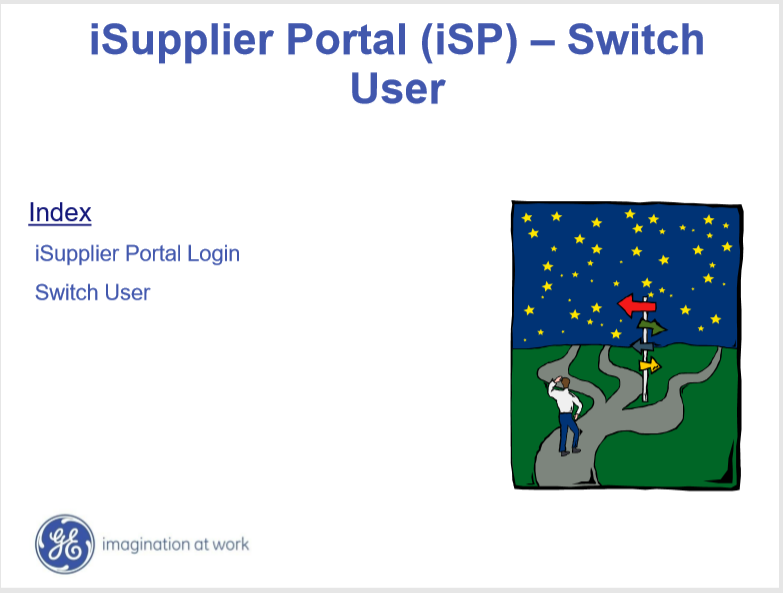 Classification: GE Confidential
iSupplier Portal Login
Go to http://www.gesupplier.com/
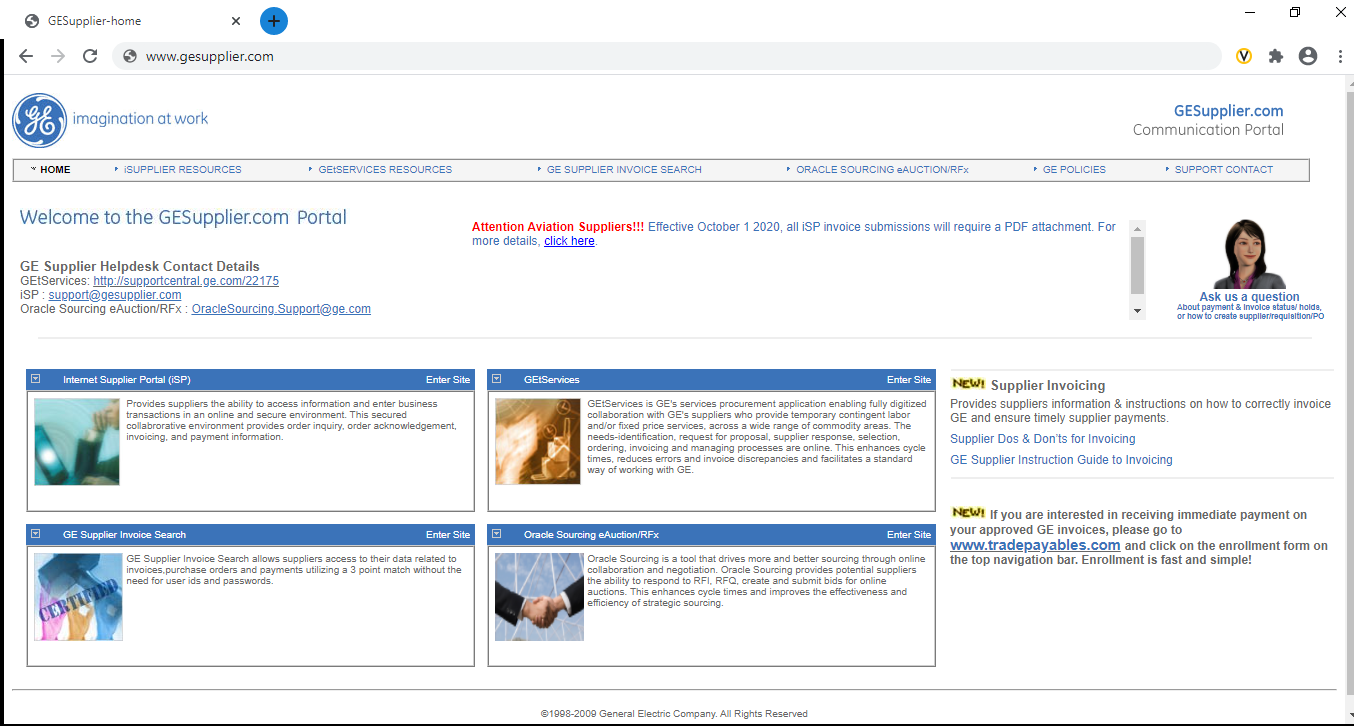 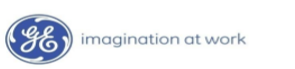 Classification: GE Confidential
iSupplier Portal Login
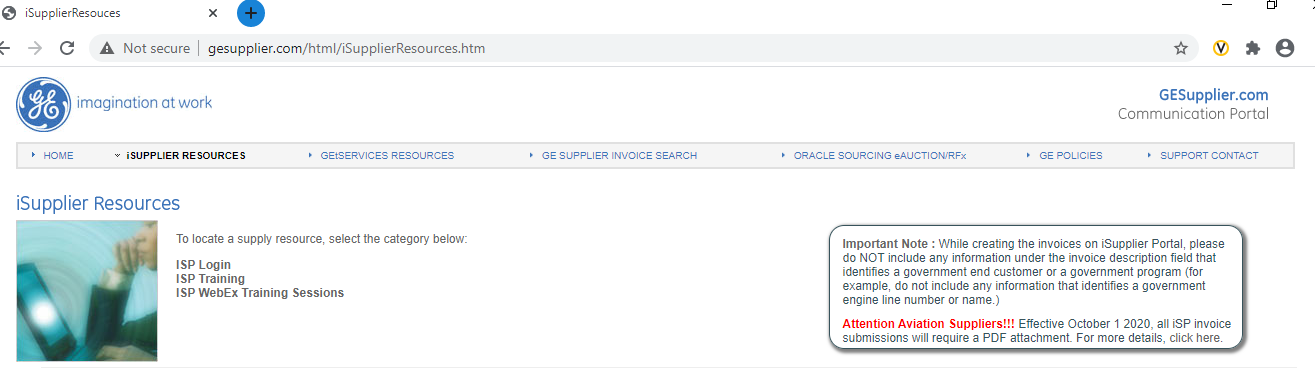 Click on ISUPPLIER RESOURCES
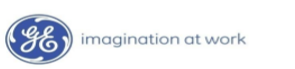 Classification: GE Confidential
iSupplier Portal Login
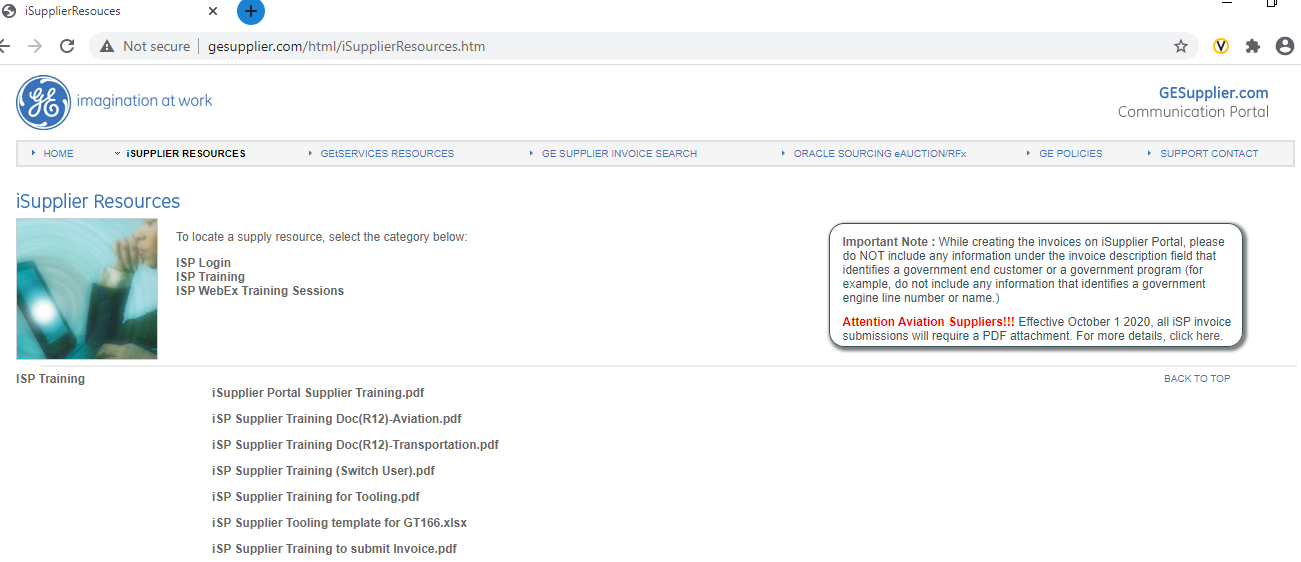 Click on ISP Login
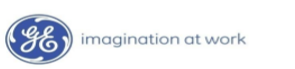 Classification: GE Confidential
iSupplier Portal Login
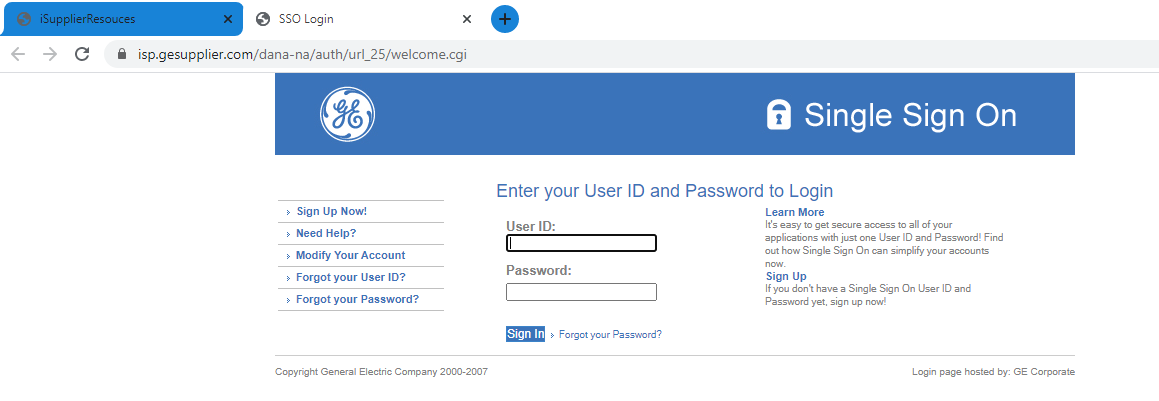 Type your SSO id and password
Note: Use your main SSO id
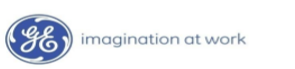 Classification: GE Confidential
How to switch user accounts ?
Click on Home
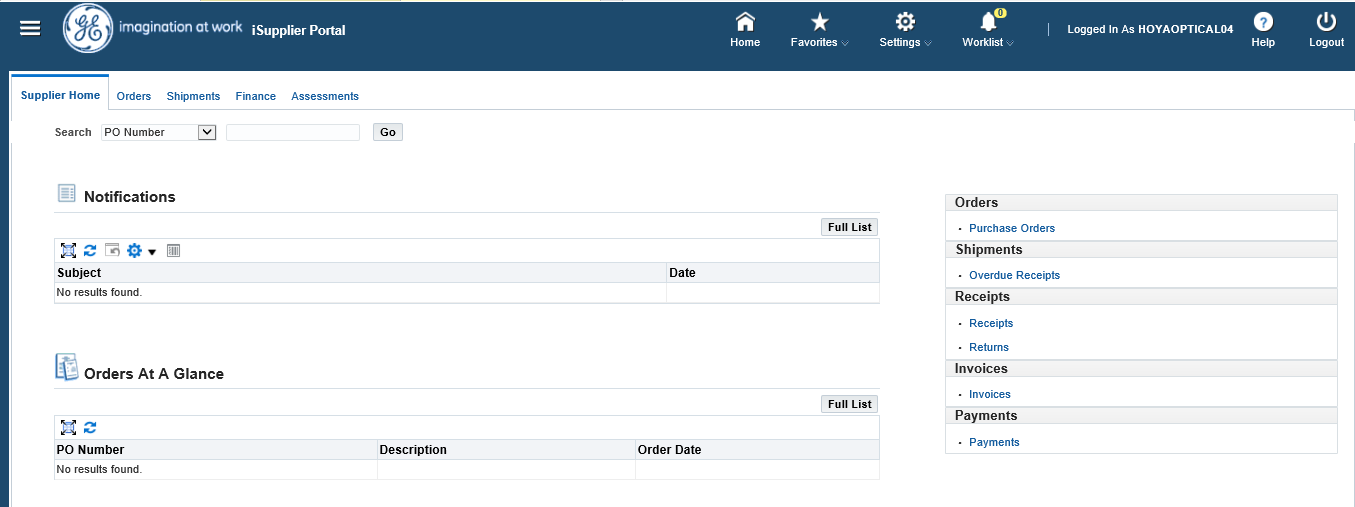 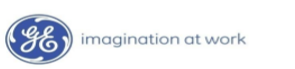 Classification: GE Confidential
Switch user
Click on Switch User
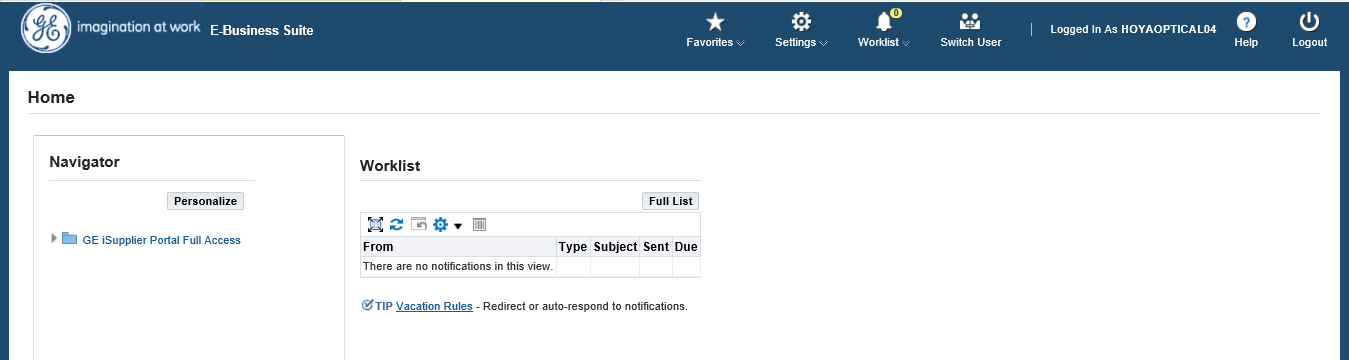 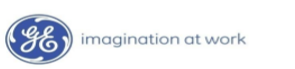 Classification: GE Confidential
User Switched
It will show you that you have switched user
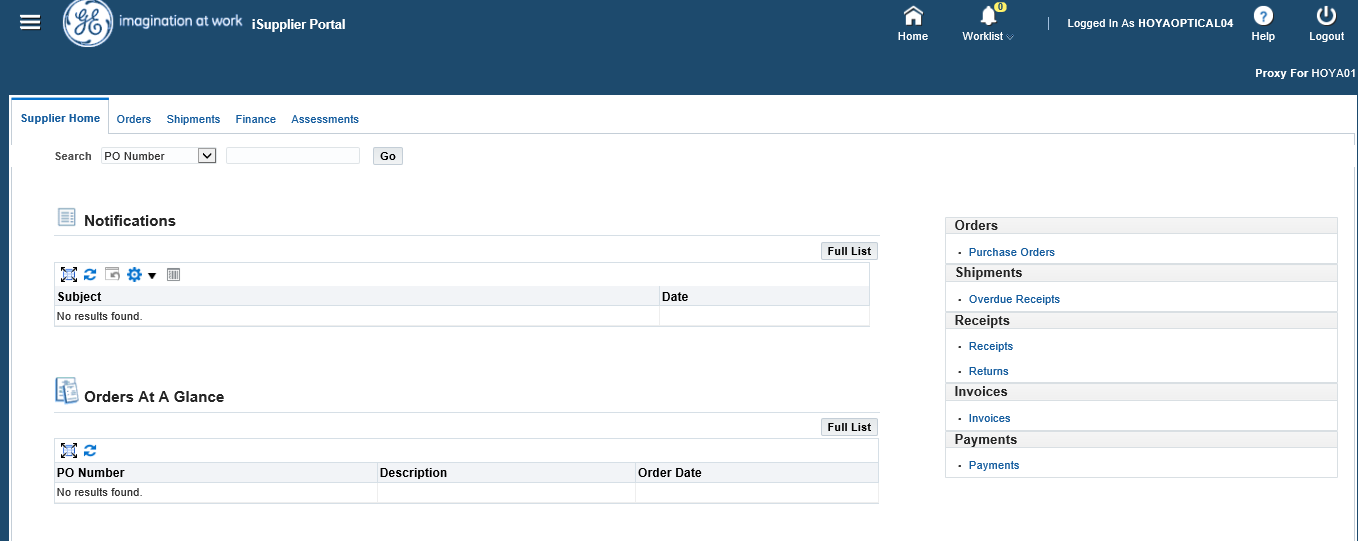 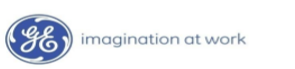 Classification: GE Confidential
To switch back to main SSO user
Click on Home
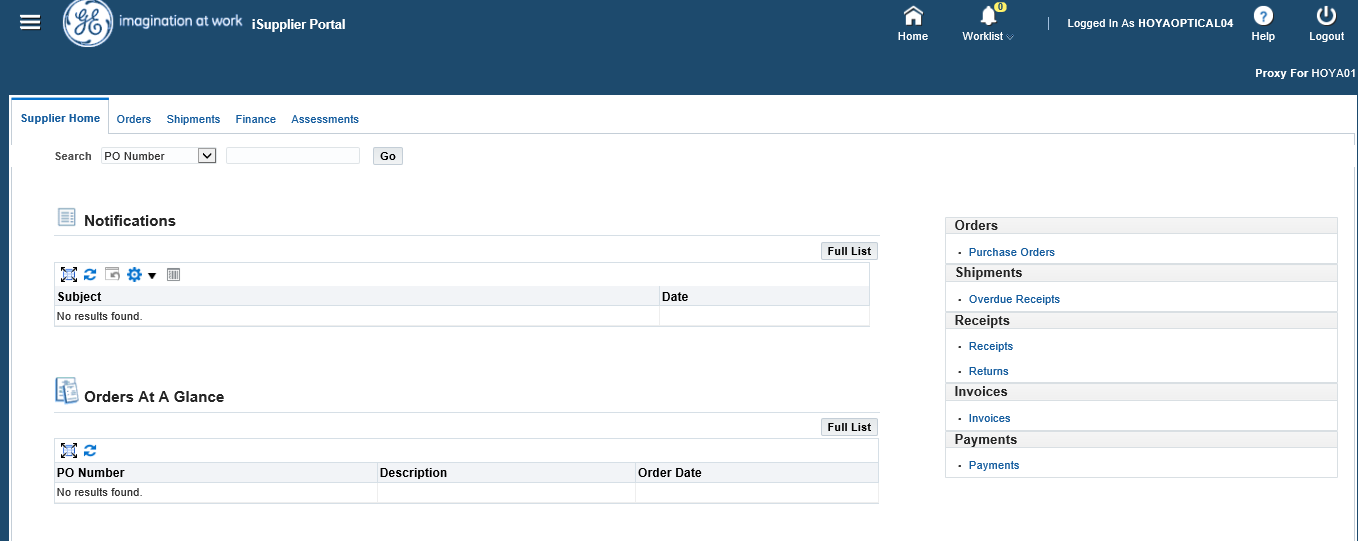 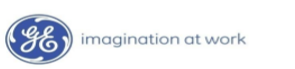 Classification: GE Confidential
To switch back to main SSO user
Click on Return to Self
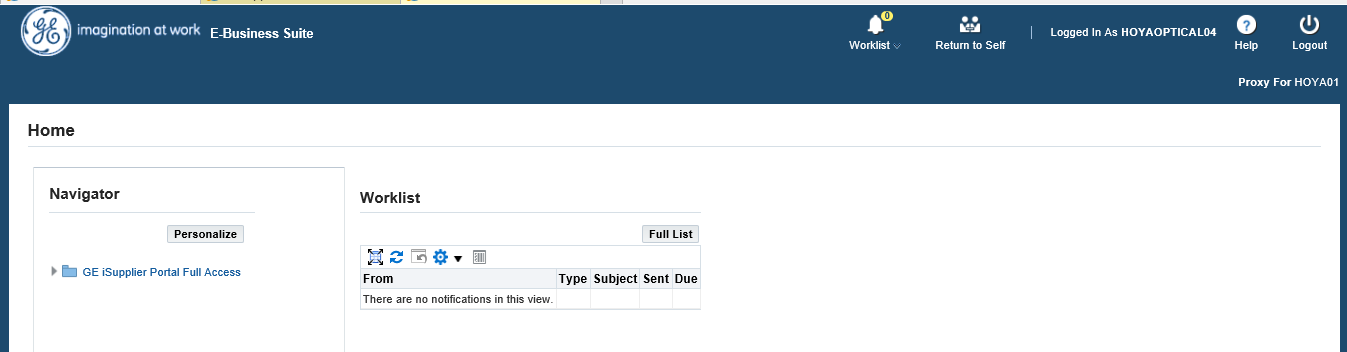 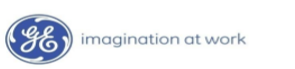 Classification: GE Confidential
Switched back to main SSO user
Main SSO User
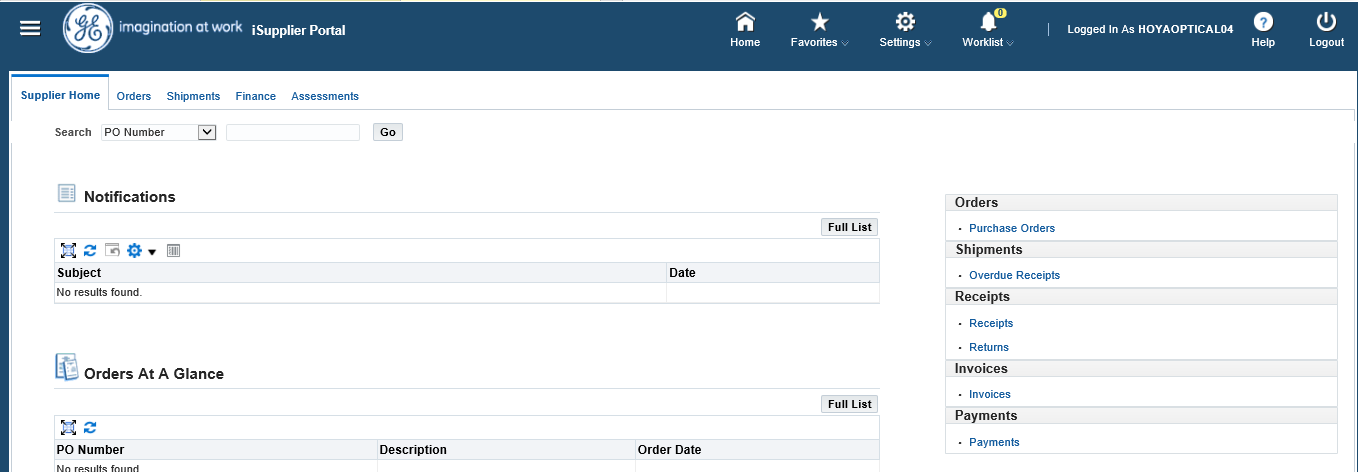 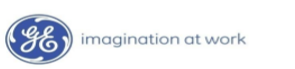 Classification: GE Confidential